Педагогический дизайнисследовательского образования
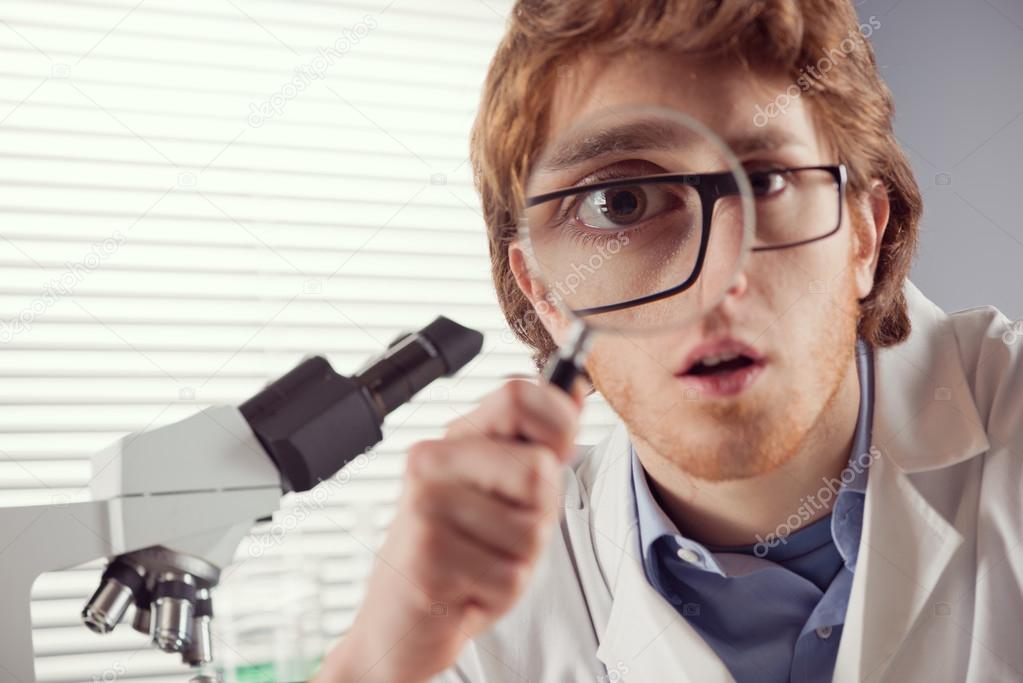 Е.В. Киприянова, д.п.н., руководитель рабочей группы проекта ФЦПРО по исследовательскому образованию
Основные понятия
1. Исследовательское образование
2. Педагогический дизайн
Исходные данные
Образование - система трансформации личности, 
социальный «лифт»…

«Доминанта исследовательского образования, 
как и большой науки – поиск истины» (А.О.Карпов)

Генерализация исследовательского образования есть императив познавательной свободы, конституирующей свободу выбора познавательной деятельности в условиях пластичности образовательной среды.

Педагогический дизайн - направление педагогической науки, связанное с разработкой и изучением ситуаций, условий, сценариев и объектов, обеспечивающих успешное обучение в специально созданной образовательной среде.
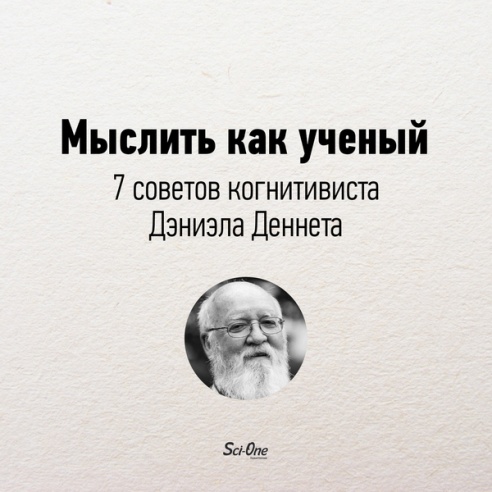 «Исследовательская доктрина школьного дела»
«…Обязанность гимназического учителя не в сообщении научных сведений…. а главное дело педагоги состоит в том КАК эти сведения будут сообщены»
Н.И. Пирогов
Сегодня политики и ученые серьезно говорят о системе научного образования в школе
Недетерминированность познавательной деятельности, когнитивно-разнообразная познавательная деятельность
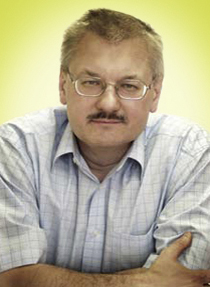 Неалгоритмизируемость решения проблемы
Технологизм учебных практик вместо книжного технологизма.

Познавательная активность в исследовательской практике.
Познавательные методы, методы научного образования
А.О. Карпов
Формирование исследовательской 
образовательной системы 
- Интегрированная система обучения, специально организованное образовательное окружение, материально-технические ресурсы
Исследовательское образование
Форма исследовательского образования эксплицируется через принцип институционально – средовой интеграции социокультурного окружения, который предполагает формирование сети партнерств.

Способ исследовательского образования – научный поиск и связь знаний с областями профессионального использования.

Функция исследовательского образования раскрывается через принцип трансцентдентности научного познания, который в качестве основы учебных компетенций определяет способность к творческому воображению, инсайту, интуиции.

Генерализация исследовательского образования есть императив познавательной свободы, конституирующей свободу выбора познавательной деятельности в условиях пластичности образовательной среды.

Основы метода научных исследований: учебная непрерывность научного поиска, формирование научно-исследовательского поведения и научной методичности мышления, инициативная форма развития познания, открытость познавательной системы, включение в процесс познания научного наставника, динамичность познавательных контекстов.
Исследовательское поведение
Формирование исследовательского поведения научного типа:
Когнитивный аспект – методичность мышления, критический рационализм, логика, логика противоречий;
Эмоционально-суггестивный аспект – настойчивость в познании, устойчивость в неопределенности, научный интерес;
Ценностный аспект – служение истине, когнитивная 
надежность, традиции научного сообщества


К вопросу образовательного результата:
Твердые точки - творческая  и не только самореализация личности. 
Мягкие точки - школьные достижения, олимпиады, конкурсы, поступление в вуз…
Исследовательское поведение (ИП)
Начало ИП в проблемных ситуациях, которые оригинальным образом мотивируют психику к познавательным актам поискового типа.
ИП движимо глубоким личностным интересом, а не внешней оценкой учителя.
Исследовательский интерес имеет внепредметное происхождение (трансдисциплинарная система координат), стимулируется неучебным содержанием образования; исходит из жизни, из собственных попыток решения значимых задач, которые ученик начинает ставить сам.
ИП не может иметь в качестве своей опоры ценности на которые ориентируется традиционная школа и прагматичная семья (поступить в университет, хорошо жить… и т.д.)
Исследователь ориентирован на радикальный поиск истины. Ценности  исследовательского отношения к жизни человек вырабатывает в себе сам, преодолевая трудности и отстаивая истины.
Установка на «результат» (научить читать, писать) нередко отрицательно сказывается на стремлении детей к исследовательскому поиску (Д.Б. Богоявленская)
Проблема
Стандартизированное содержание,  традиционные познавательные приемы, массовые ценности 
НЕ способствуют воспитанию исследовательского поведения у своих учеников, а значит и развитию той формы социализации, которая обеспечивает культурный, социальный и экономический рост современного общества.

Необходимо:
новое содержание, 
новые методы, 
новые образовательные ситуации
новая среда!
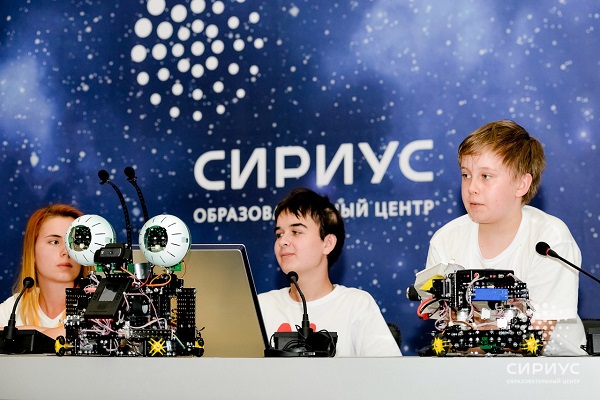 Вопросы
Какая среда должна быть, чтобы поведение школьника стало исследовательским?
Что включает в себя такая среда?
Каковы ее признаки?
Каково содержание обучения и контент?
Педагогический дизайн исследовательского образования?
1. Педагоги́ческий диза́йн (англ. Instructional Design, Instructional Systems Design, ISD) — научная дисциплина, занимающаяся разработкой наиболее эффективных, рациональных и комфортных способов, методов и систем обучения, которые могут быть использованы в сфере профессиональной педагогической  практики.
2. Педагогический дизайн - системный подход к построению учебного процесса. Позволяет выстроить единую систему из целей обучения, учебного материала и инструментов, доступных для передачи знаний. 
В основе педагогического дизайна — содержание курса, стиля и последовательности изложения материала, а также способов его представления.
3. Педагогический дизайн - направление педагогической науки, связанное с разработкой и изучением ситуаций, условий, сценариев и объектов, обеспечивающих успешное обучение.
Педагогический дизайн это деятельность, которая включает в себя: процесс спецификации учебной системы, описание необходимых и формируемых знаний, умений и компетенций, сценариев обучения, деятельности и ресурсов, которые используются внутри этих сценариев.
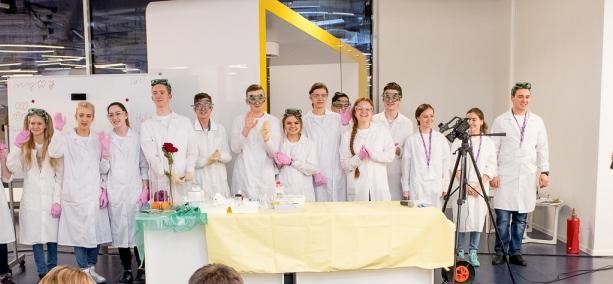 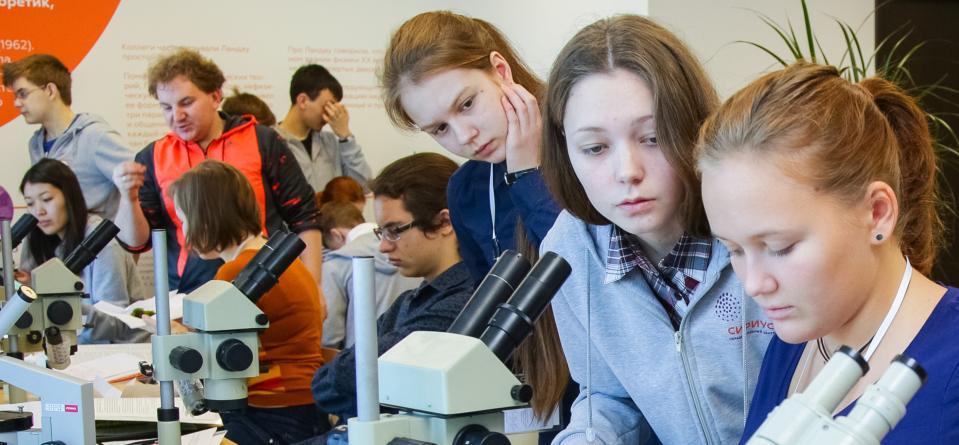 Условия исследовательского обучения
Исследовательский интерес  - трудная задача – когнитивные процессы/
Когнитивно-разнообразная познавательная деятельность, выходящая за рамки предмета – межпредметность – метапредметность/
Технологизм учебных практик – решение конкретных задач
Включение в процесс познания научного наставника, динамичность познавательных контекстов. 
Методы научного познания – проблемное обучение, неалгоритмизируемость  решения проблемы, самостоятельная постановка проблем/
Открытость познавательной системы - сеть высокотехнологичных партнерств.
Пластичность образовательной среды (педагогический дизайн образовательных ситуаций).
Результат – формирование исследовательского поведения.
1. Исследовательский интерес - трудная задача – когнитивные процессы
Чем больше мозг занят своим делом, то есть тяжело думает, тем ему лучше. В том числе, он меняется физически. Качество нейронов становится лучше, их структура лучше, они мощнее, лучше сформированы. 
Чтобы развить мозг, нужны читать сложные книги. Чем сложнее, тем лучше. Уровень сложности у каждого свой. Если старушка сидит на лавочке и решает кроссворд, и это для нее сложная работа, - пусть решает.

«Английский пансион»: математика, музыка, теннис,  ТРИЗ, вокал ….
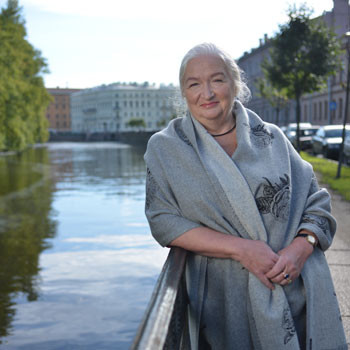 «Мозг должен тяжело работать» 
Т.В. Черниговская
Нам нужна другая концепция учения
Нужно внушить детям, что для них представляет интерес решение именно трудной задачи. Что цель должна быть не в том, чтобы решить легкую задачу и помчаться болтать по телефону, а в том, чтобы решить задачу, которую не решат другие. 
Чтобы развить мозг, нужны читать сложные книги. Чем сложнее, тем лучше. Уровень сложности у каждого свой. 




Исследование – это решение трудной задачи?
Учить, давая готовые ответы или 
уметь ставить вопросы?
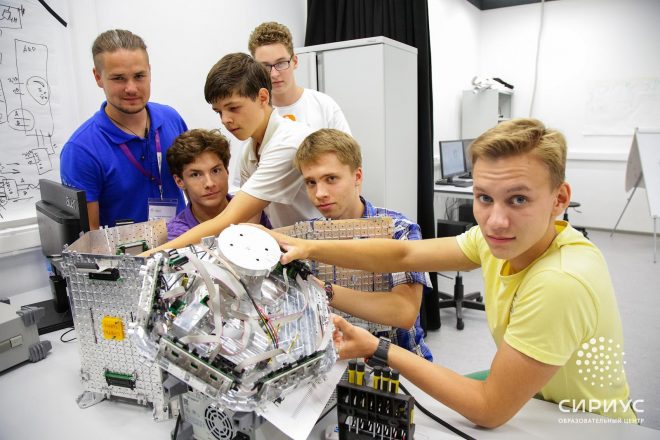 Трудные задачи.  Труд создал человека.Трудиться значит быть одаренным..
«Современная модель и концепция социальной и психолого-педагогической работы с одарёнными детьми должна ориентироваться на выявление и сопровождение мотивации к познанию, творчеству, труду, спорту и искусству у детей и молодёжи, где «одарённость» понимается как характеристика высокого уровня мотивации» (Тезисы концепции одаренности детей). 

Мотивационная одаренность!?
В этой связи: кто такие одаренные?
XV –XVIII Одарённые – герои, авантюристы и самородки

XVIII – XX Одарённые – источник технологического (индустриального) прорыва

XX … Одарённые – достаточно массово распространённый тип «труженика»


Одаренный человек – субъект собственной жизни и автор  своей территории
Формы работы с одаренными
«Нужны формы, воспитывающие, усиливающие одарённость как массовое качество, помогающие определиться с кругом «своих» проблем, увидеть приоритетные сюжеты развития. Логично, что наиболее преуспели в этом страны без особых ресурсов и капитала — Финляндия и Сингапур» (А.А. Попов).

Игрофикация? Геймифиация? 
(применение игровых механик в неигровых процессах)
Реальные кейсы?
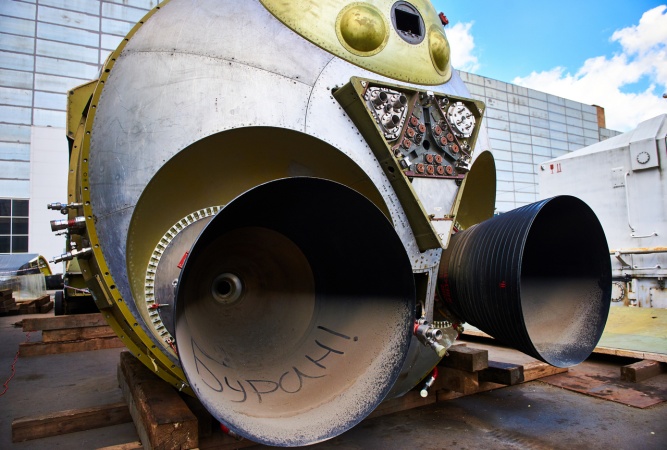 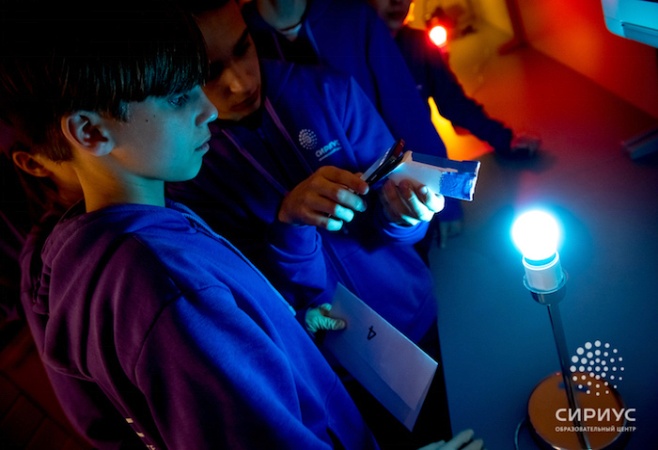 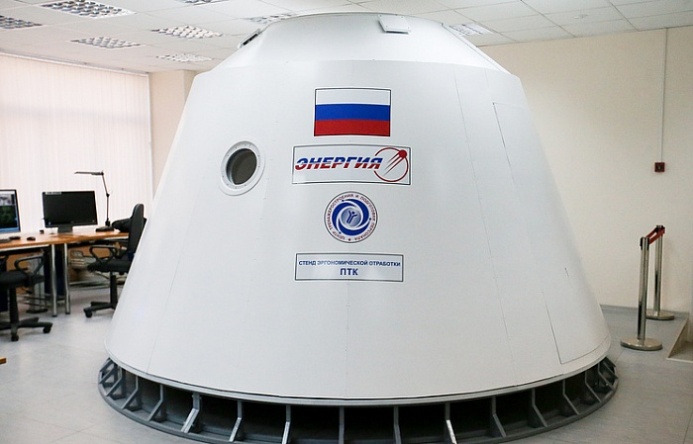 Нужно, чтобы дети были всегда заняты, но заняты тем, что им интересно
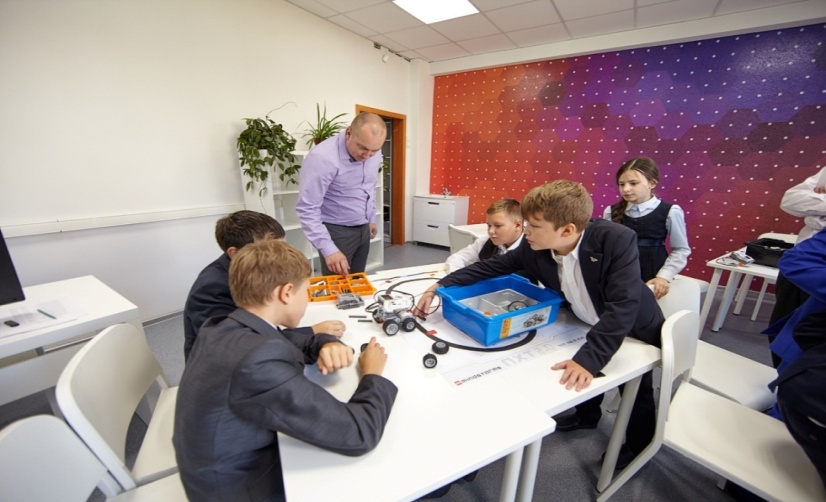 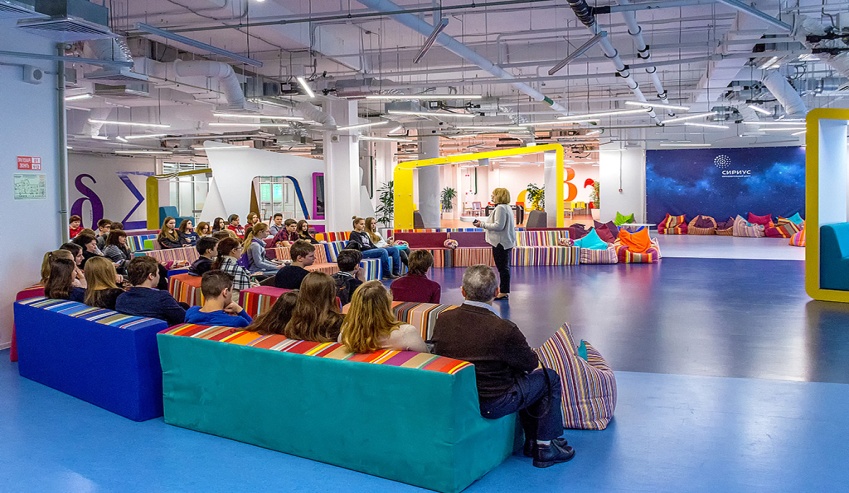 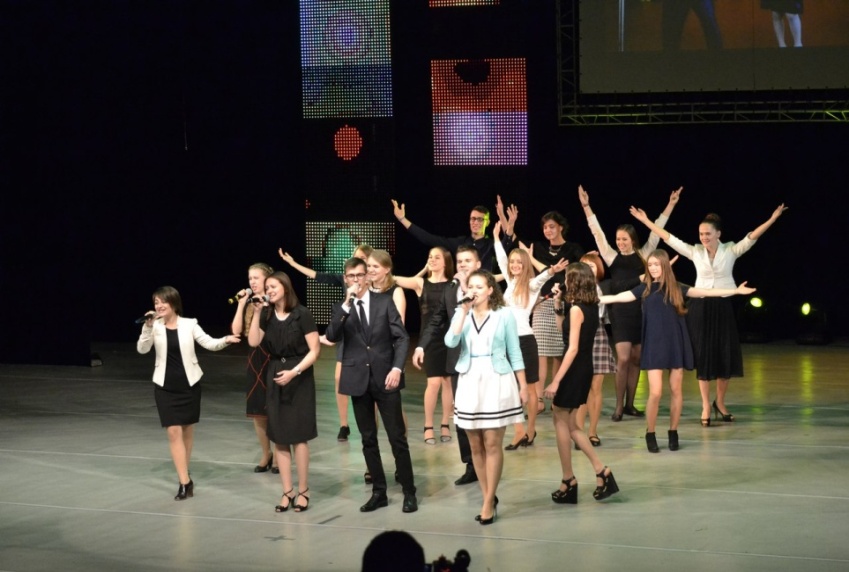 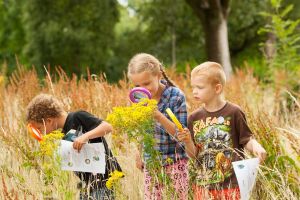 «Сириус» должен стать ключевым звеном в нашей общенациональной системе поддержки талантливых, деятельных ребят, служить ориентиром для всех регионов, задавать современные стандарты для школ с углублённым преподаванием отдельных предметов...


Президент 
Российской Федерации 
В.В. Путин

Из выступления на открытии Образовательного Центра «Сириус» 1 сентября 2015
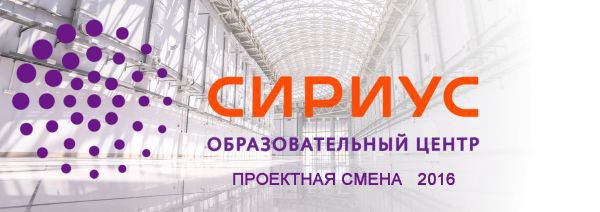 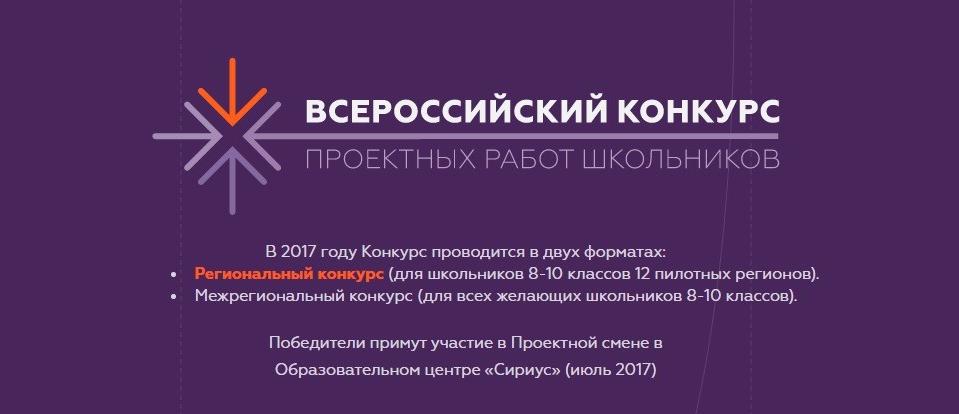 2. Когнитивно-разнообразная познавательная деятельность, выходящая за рамки предмета – межпредметность - метапредметность
Учреждения эксклюзивного сопровождения
Содержание образования

Ускорение
                     Углубление
                                                 Обогащение
                                                                                 Проблематизация

Методы

Применительно к обучению интеллектуально одаренных учащихся ведущими и основными являются методы творческого характера 

проблемные, 
                             поисковые, 
                                                   эвристические, 
                                                                                      исследовательские, 
                                                                                                                                 проектные.


 
в сочетании с методами самостоятельной, индивидуальной и групповой работы
3. Технологизм учебных практик – решение конкретных задач
Мировой опыт показал эффективность: 
- технопарков как симуляторов и тренажёров высокотехнологичных практик; 
- прецедентов «столкновения» одарённых с проблемами стратегического значения.
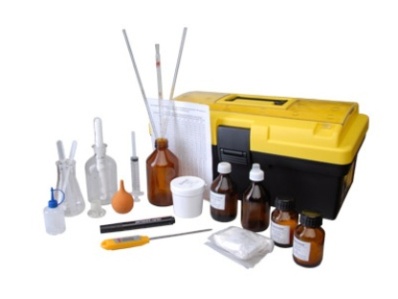 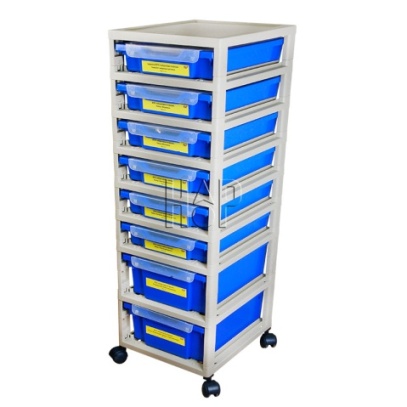 Образовательные  наборы «Научные развлечения»
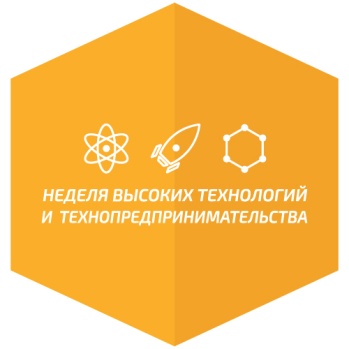 Всероссийские Недели высоких технологий и технопредприн-имательства
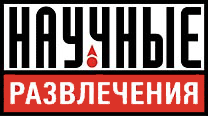 Цифровые 
Эко-лаборатории
SТЕМ – технологии
ФГОС-лаборатории
Проектные технологии
Исследовательское обучение
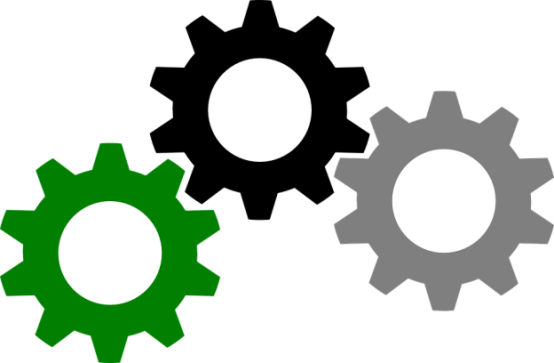 Модульные технологии
Дистанционные технологии
Модульное
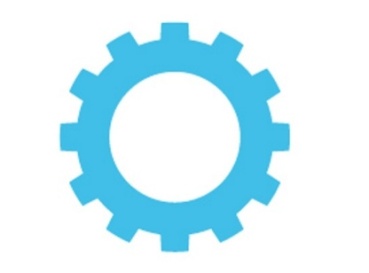 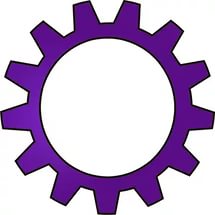 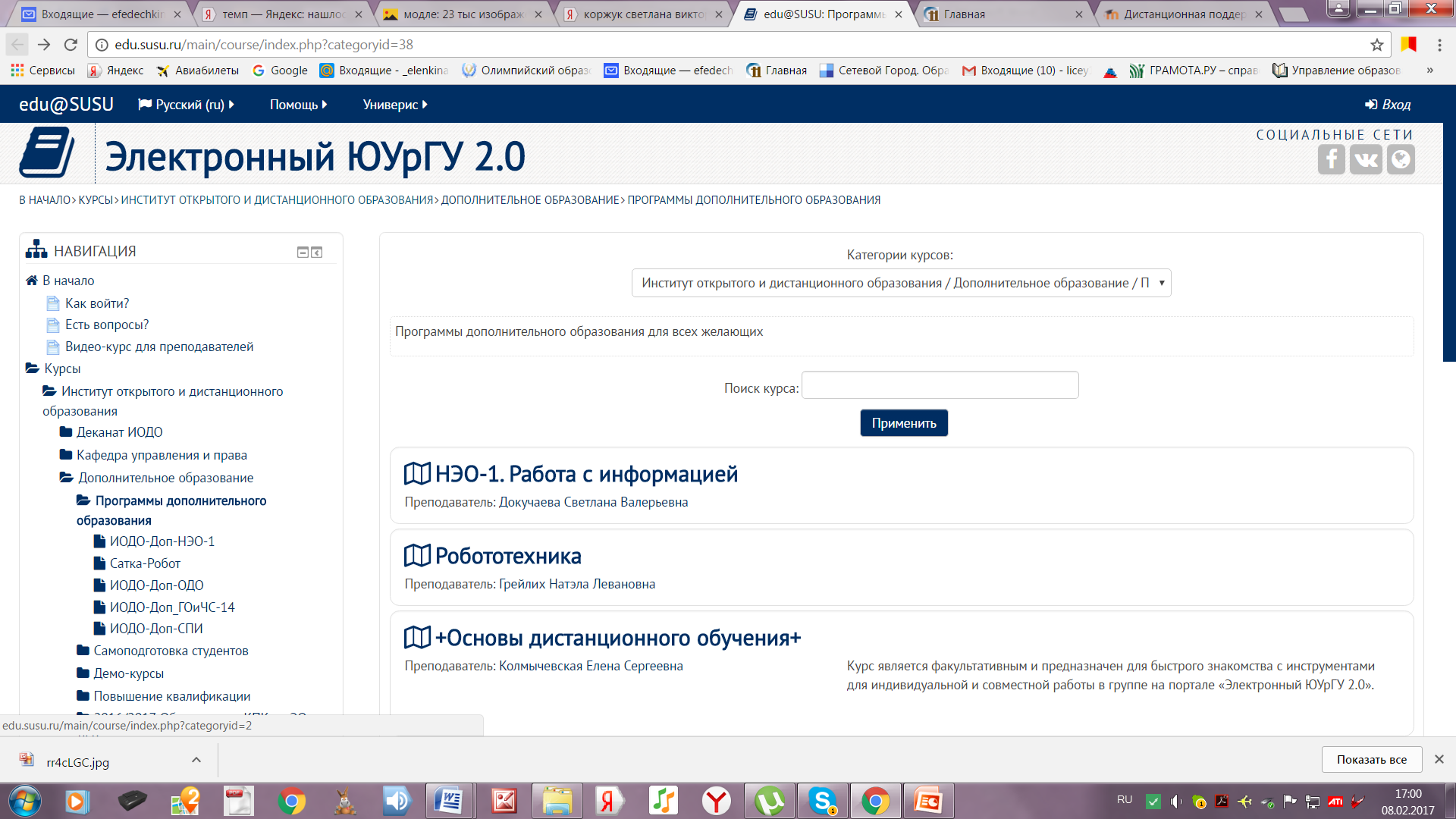 Разработка
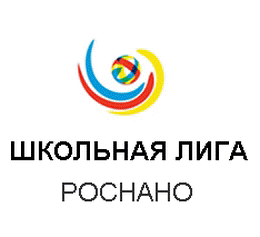 Кейс-технологии
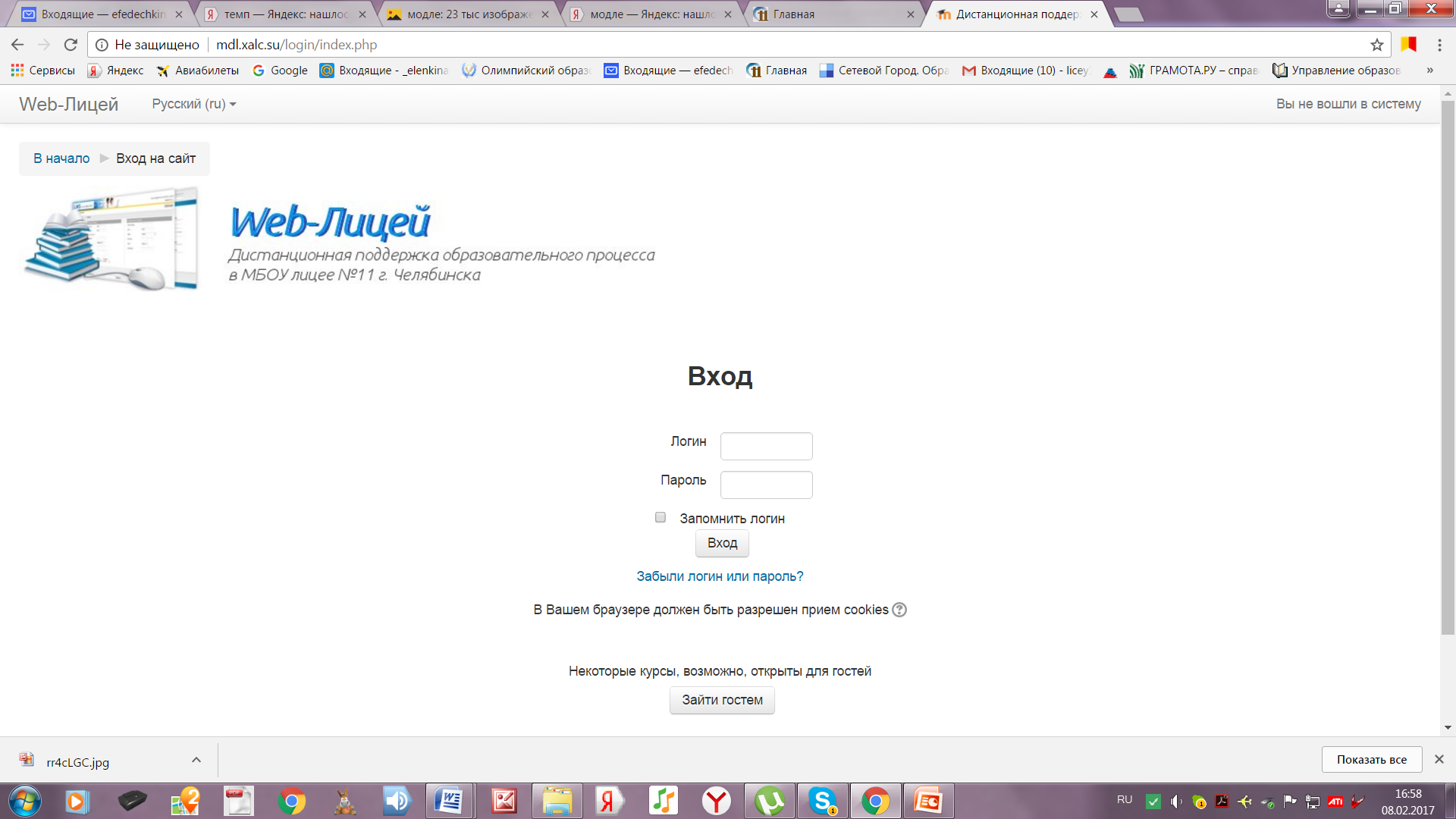 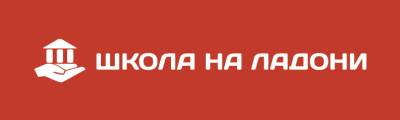 Разработка
[Speaker Notes: Кейс-технологии]
С.С. Гиль: «Что есть условия  конверсии потенциала в капитал?»
1. Освоение наилучших знаний о жизнедеятельности в обществе.      
 ЗУН  - КОМПЕТЕНЦИИ – ПРОРЫВНЫЕ  КОМПЕТЕНЦИИ        
SOFT & HARD SKILLS         
ОБУЧЕНИЕ В ДЕЯТЕЛЬНОСТИ - ПРОЕКТНОЕ ОБУЧЕНИЕ     
2. Раскрытие/осознание/принятие потенциала способностей и качеств.  
 ФАСИЛИТАЦИЯ И ПРАКТИКА ДЕЙСТВИЙ, КОНКУРСЫ И ОЛИМПИАДЫ
 «ПО ГАМБУРГСКОМУ СЧЕТУ»  -  ПО МИРОВОЙ РАМКЕ ТРЕБОВАНИЙ  
ТРЕНИНГ И ПРОЕКТНАЯ МОДЕРАЦИЯ  
3. Положительная практика применения знаний  и потенциала  в жизнедеятельности. 
ПРОБЫ, ПОИСКОВЫЕ ПРАКТИКИ, ИССЛЕДОВАТЕЛЬСКАЯ ПРАКТИКА, ПРАКТИКА ВЫБОРА, ПРОФЕССИНАЛЬНЫЕ ПРОБЫ И РЕШЕНИЕ КЕЙСОВ,
 КАРЬЕРНАЯ НАВИГАЦИЯ, ЦЕННОСТНЫЕ ПРАКТИКИ          
 4. Развитие рефлексивной позиции.      
ДИАЛОГ И АНАЛИЗ, САМОВОСПИТАНИЕ, ТРЕНИНГ,  
ПРАКТИКИ ЖИЗНЕННОГО САМООПРЕДЕЛЕНИЯ, 
СМЫСЛОЖИЗНЕННАЯ НАВИГАЦИЯ И ПР.
4. Включение в процесс познания научного наставника, динамичность познавательных контекстов
Основные идеи в работе с одаренными детьми
обогащенная образовательная среда, предоставляющая возможность проявления, развития и предъявления одаренностей и талантов,  а также ресурсное обеспечение и управление всей этой деятельностью; 

деятельность педагога по выявлению, поддержке и развитию одаренного ребенка требует особых профессиональных компетентностей;

 необходимы различные  уровни профессиональной компетентности педагогов или «образование в парах»: 

Педагог - исследователь 

                             Педагог - наставник 

                                                         Педагог - консультант 

                                                                                        Педагог - тьютор
5. Методы научного познания – проблемное обучение, неалгоритмизируемость  решения проблемы, самостоятельная постановка проблем
6. Открытость познавательной системы - сеть высокотехнологичных партнерств
А. Воронцов: Что может школа как институт образования?
Цель: сформировать самостоятельную, инициативную, ответственную, конкурентно способную личность.
 

Задача: построить открытое, вариативное образование, где САМ ученик может формулировать образовательный запрос к взрослому, способен привлекать взрослого как эксперта для оценки своей деятельности и результата, не боится делать ошибки и работать над ошибками, может учиться везде (школа как одно из образовательных мест).
 

РЕБЕНОК ИМЕЕТ ПРАВО НЕ ХОДИТЬ в ШКОЛУ или 
ХОДИТЬ ВЫБОРОЧНО! 

но при этом он НЕ ИМЕЕТ ПРАВО НЕ УЧИТЬСЯ
Условия – нормативно-правовая база (ФЗ-273)
- статья 12 – ООП  
- статья 13 – организация ОП, в том числе и в сетевых формах 
статья 17 – формы образования и формы обучения 
статья 28 – компетенция ОО 
статья 34 – права ребенка 
-  статья 44 – права родителей 
статья 58 – промежуточная аттестация 
статья 95 – независимая ОКО
7. Пластичность образовательной среды (педагогический дизайн образовательных сценариев)
Наноград 2017